Control, adquisición y monitoreo con Arduino y Visual Basic .net
Mtro. ruben oliva ramos
Capítulo 12: Robot controlado Inalámbricamente
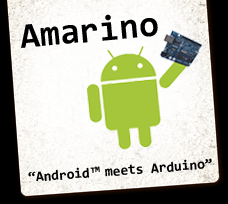 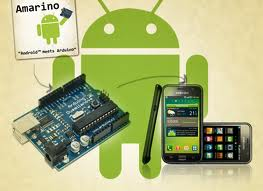 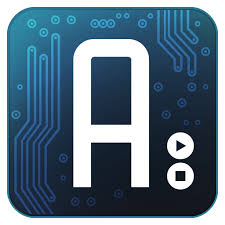 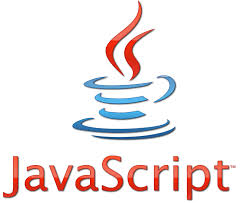 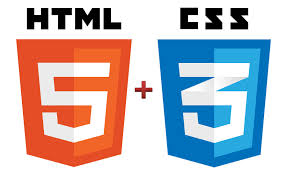 Tecnologías Cliente-Servidor
Lenguajes de programación:
PHP
Java
.NET
Ruby
Jquery
Node.JS

Estructura y modelado
HTML

Diseño gráfico
CSS

Interactividad
JavaScript
Bases de datos
MySQL
SQL Server
Postgress
MongoDB
Tecnologías de uso libre
Mecatrónica-Programación
Relación entre las dos áreas:
Mecatrónica:
Electrónica
Sensores
Mecanismos
Motores (servomotores, motores de cd, motores a pasos)
Actuadores
Control
Microcontroladores y  PLC’s

Programación
Lenguajes de programación (.NET, HTML, PHP)
Bases de datos
Interfaces

Comunicación:
Internet
Redes de datos
Servidores WEB:
Servidor Apache
Xampp server
Wamp server
IIS (Internet Information Server)
Aplicaciones
Monitoreo y adquisición de datos vía remota
Mecatrónica
Sensores
Actuadores electrónicos
Arduino (microcontrolador)
Ethernet shield

Programación
HTML5
Ajax
Javascript
CSS
El mundo actual
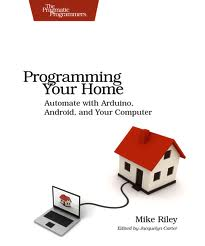 Aplicaciones de la vida diaria:
DOMOTICA

MONITOREO DE SENSORES A DISTANCIA

CONTROL DE ENCENDIDO Y APAGADO DE DISPOSITIVOS A DISTANCIA

CONTROL Y MONITOREO DE UNA INCUBADORA

LOCALIZACIÓN DE DISPOSITIVOS PARA RASTREO Y MONITOREO
CONTROL DE RIEGO

MONITOREO DE VARIABLES FISICAS Y ELECTRICAS CON SENSORES

CONTROL REMOTO PARA  APAGAR Y ENCENDER MOTORES

CONTROL DE DISPOSITIVOS Y ENVIO DE MENSAJES  AL  TELEFONO  MOVIL

SISTEMAS DE SEGURIDAD

CONTROL DE DISPOSITIVOS Y ENVIO DE MENSAJES DE FORMA AUTOMATICA DE ACUERDO AL PROCESO

CONTROL REMOTO DE APLICACIONES (EJECUCION DE SOFTWARE, ABRIR ARCHIVOS, ETC)

MONITOREO DE SEÑALES Y REGISTRO DE LOS DATOS EN UNA BASE DE DATOS
Tipos de comunicación
Bluetooth
Wifi
Ethernet
GSM
Localización GPS
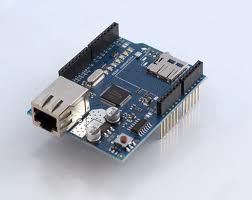 Ethernet Shield
Elementos que se necesitan para el control a distancia a través de Internet
Página WEB
Servidor WEB
Cliente WEB (navegador Mozzilla Fire Fox, Explorer, Chrome, etc.)
Conexión a Internet
Página web
Se tiene que realizar en el lenguaje de programación para páginas web HTML.
Servidor WEB
Se configura a través del puerto 80 para servidores web.

El Ethernet shield contiene un servidor WEB de forma automática.
Cliente WEB
Es el navegador que se va a utilizar para navegar sobre la página WEB (puede ser Fire Fox, Explorer, Google Chrome.
Esquema de Tecnologías
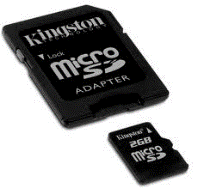 Servidor WEB
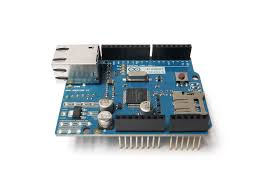 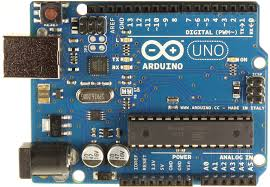 Codigo de programacion
Página WEB
Sensores  y actuadores
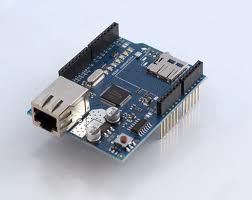 Comunicación sobreInternet
¿Que se requiere?

Ethernet Shield conectado al arduino
El Ethernet Shield tiene un puerto de comunicación de red, este va conectado al modem Ruteador
Habilitar permisos de acceso en el modem ruteador
Cable de red Ethernet
Direcciones IP en Internet
Las direcciones se dividen en Públicas y privadas

Las direcciones Públicas se utilizan en Internet y esa dirección es la que tienen configurada los modems para accesar a Internet
Las direcciones Privadas son las direcciones que tienes las computadoras en una red LOCAL (LAN)

El Arduino se le asigna una Dirección IP privada para que sea reconocido en Internet.

En el modem-ruteador se hace una configuración de redirección de puertos (puerto 80) y se hace referencia a la dirección IP que se le configuró al arduino en la configuración de la IP.
Modem-Router
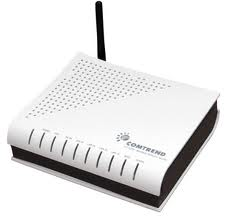 Configuración del puerto 80 y la dirección IP
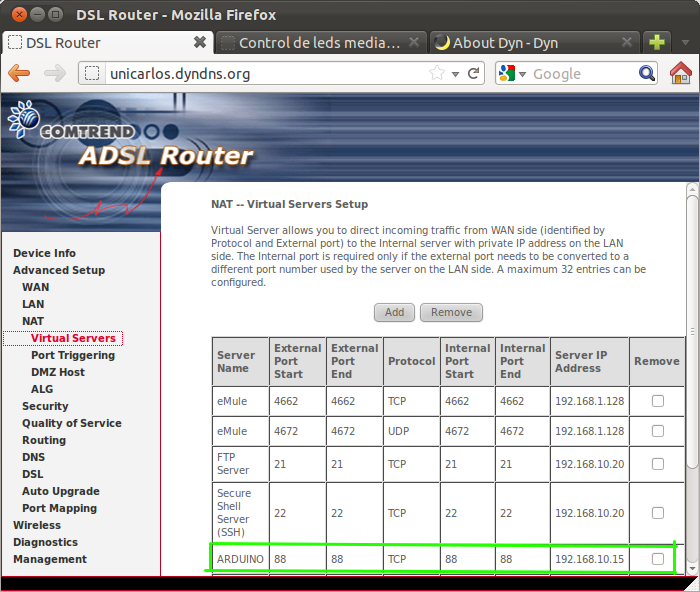 Configuración del modem-ruteador
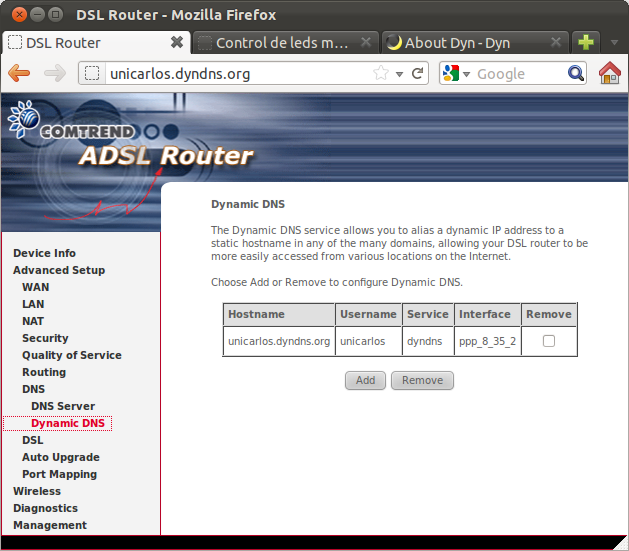 Pruebas red interna
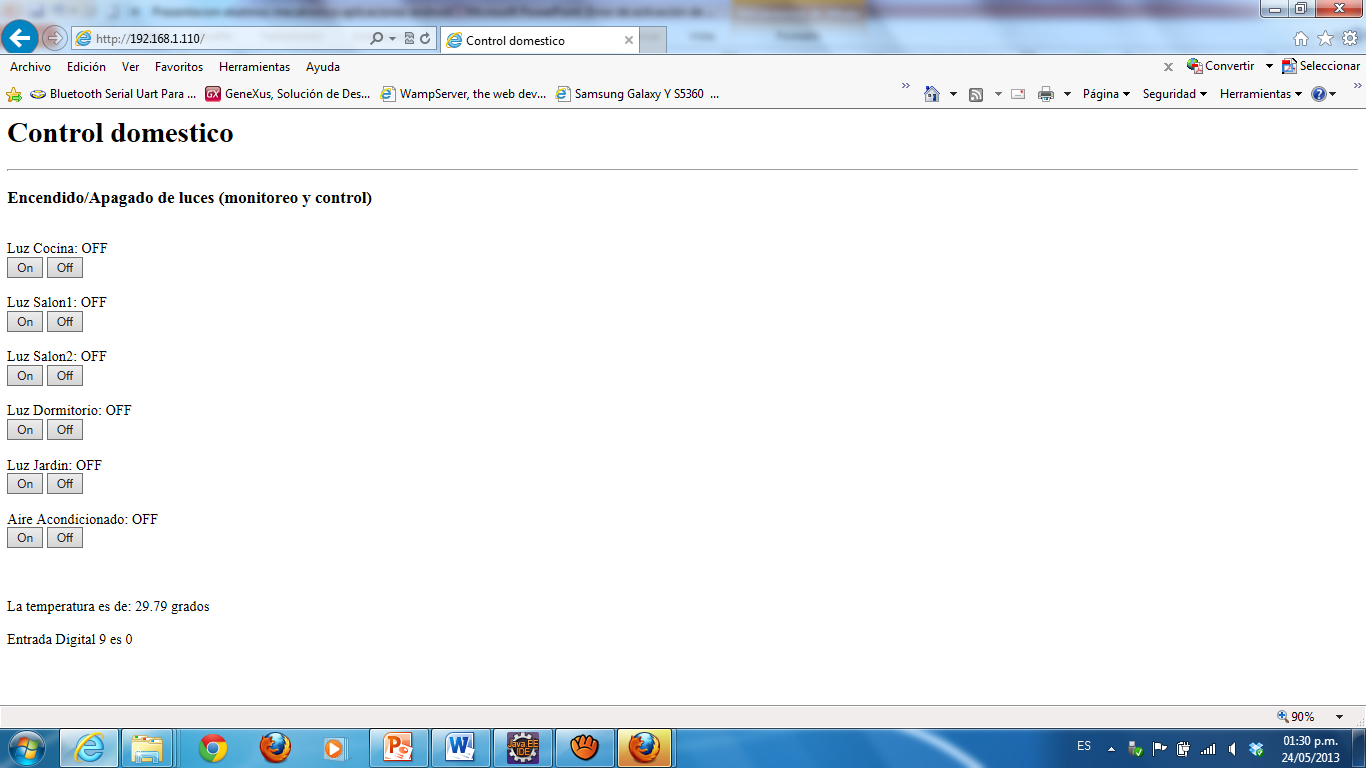 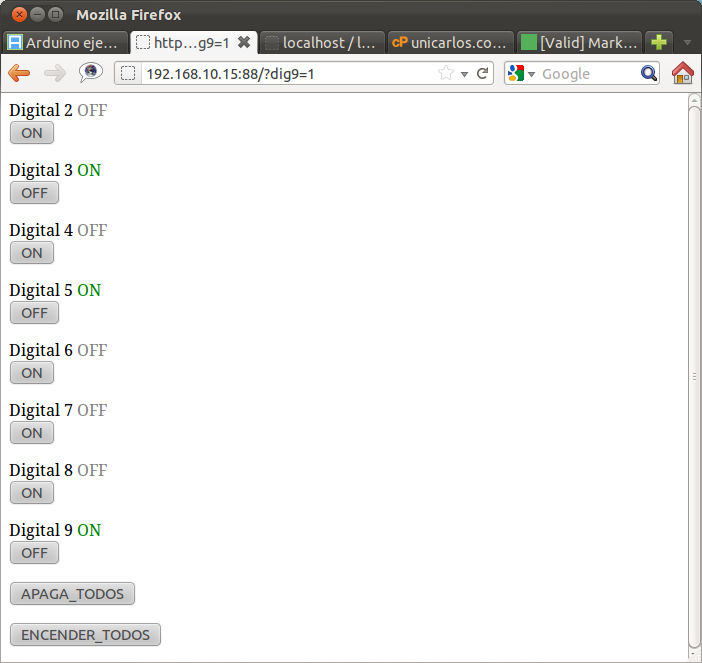 Como accesar a mi página web para monitorear desde el exterior
Debemos de configurar un dominio para que en lugar de poner en el navegador la dirección IP pública de nuestro modem-ruteador, (es muy complicado aprendernos las direcciones IP de las páginas WEB)

Por eso se crearon los servidores de nombres de dominio.
Como crear un DNS (www.no-ip.org)
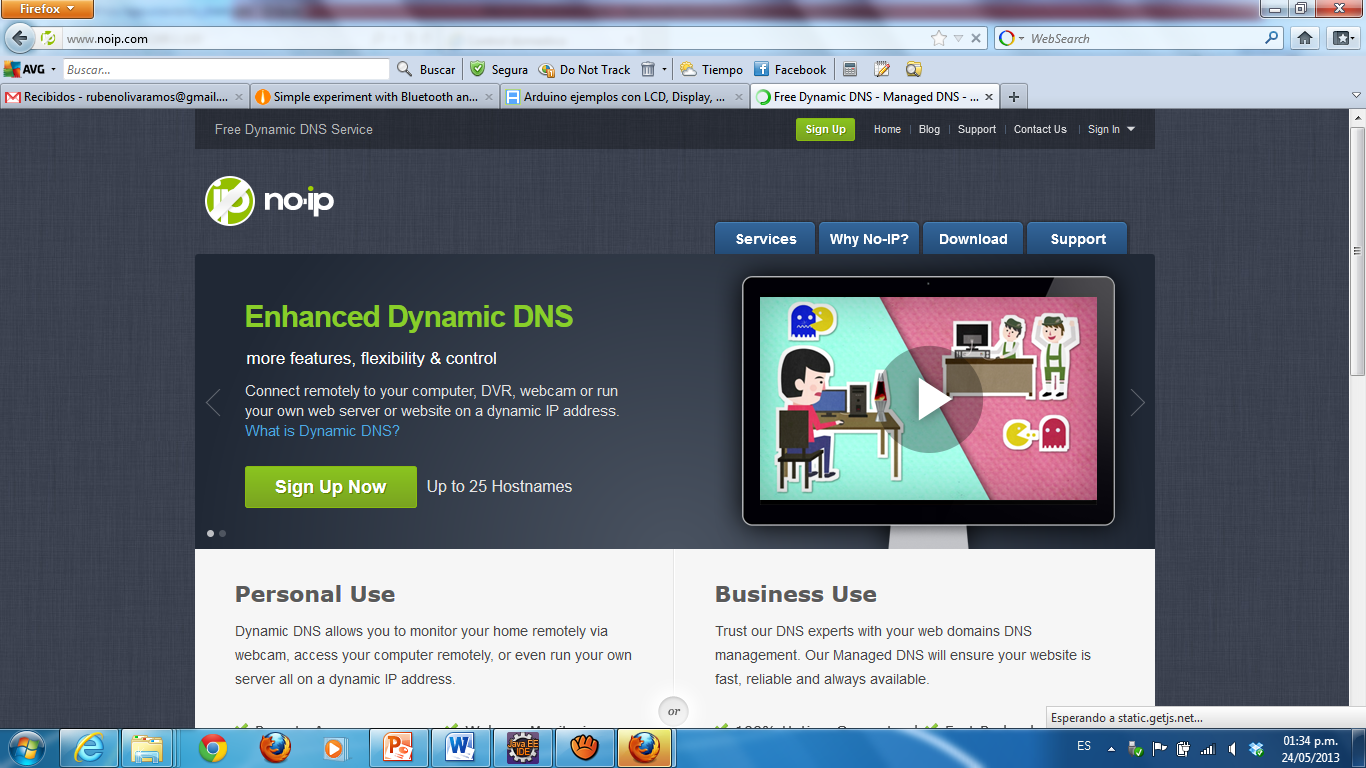 Se crea un dominio
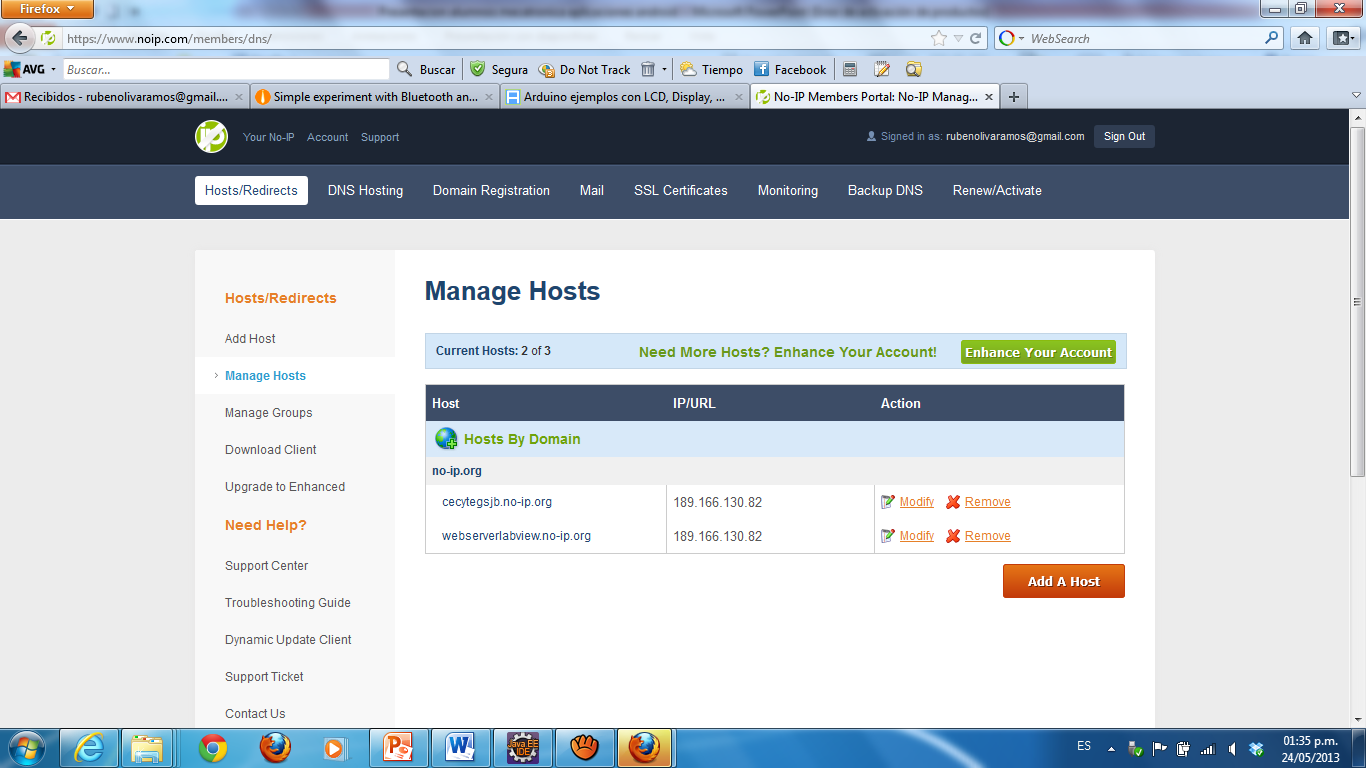 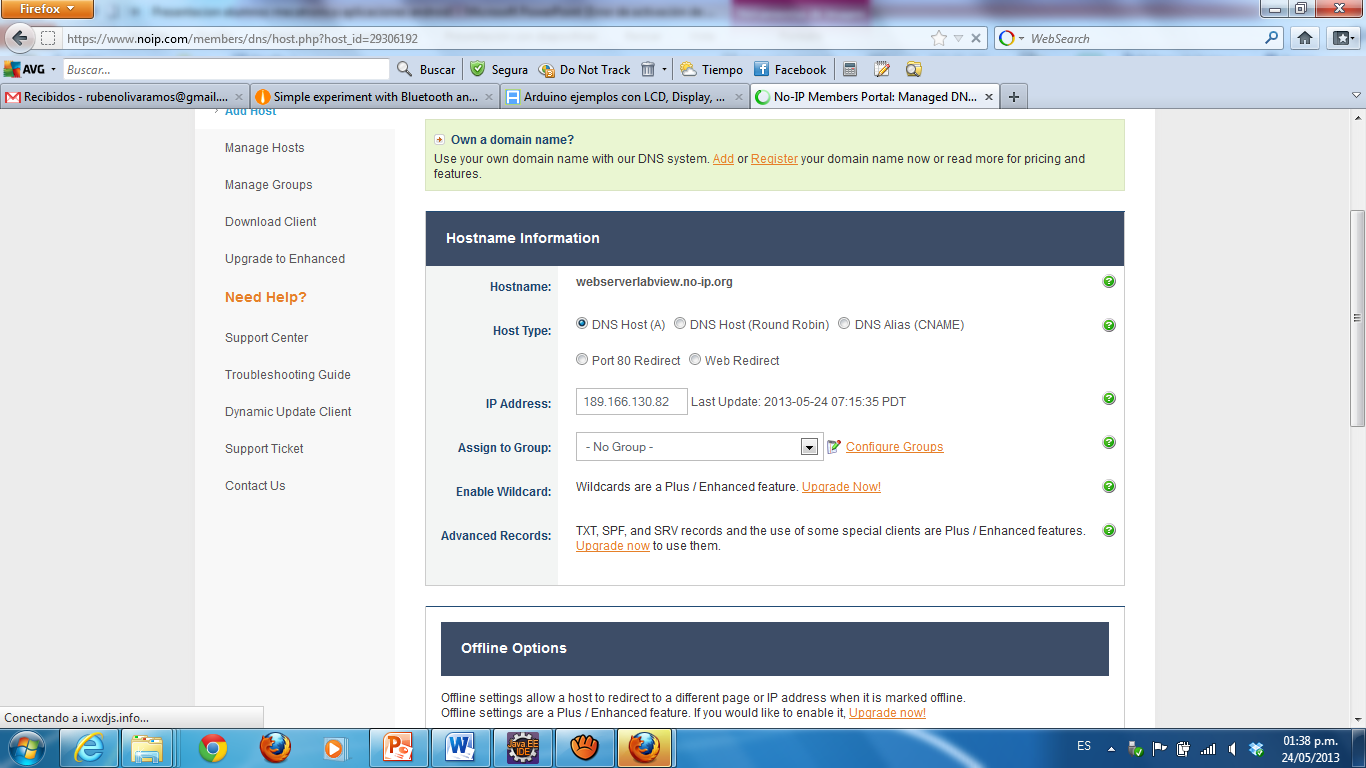 Dirección IP pública del modem-ruteador
http://webserverlabview.no-ip.org
Dirección que se debe de poner en el navegador para entrar a la página web utilizando el DNS configurado en no-ip
Como entrar a la página utilizando la ip pública:
Se debe de teclear la siguiente dirección IP en el navegador:

http://189.166.130.82
Conectividad
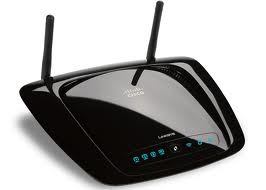 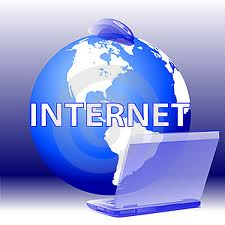 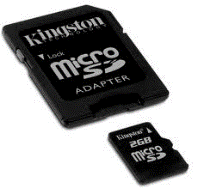 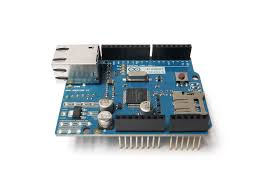 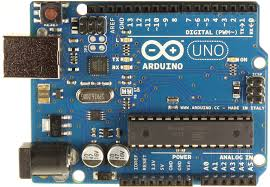 Codigo de programacion
Página WEB
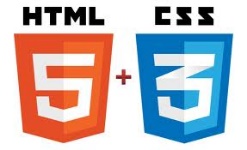 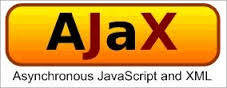 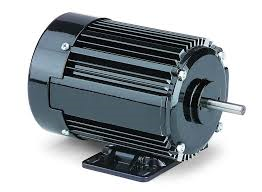 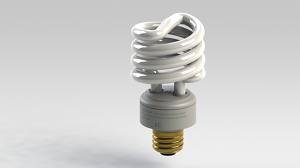 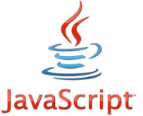 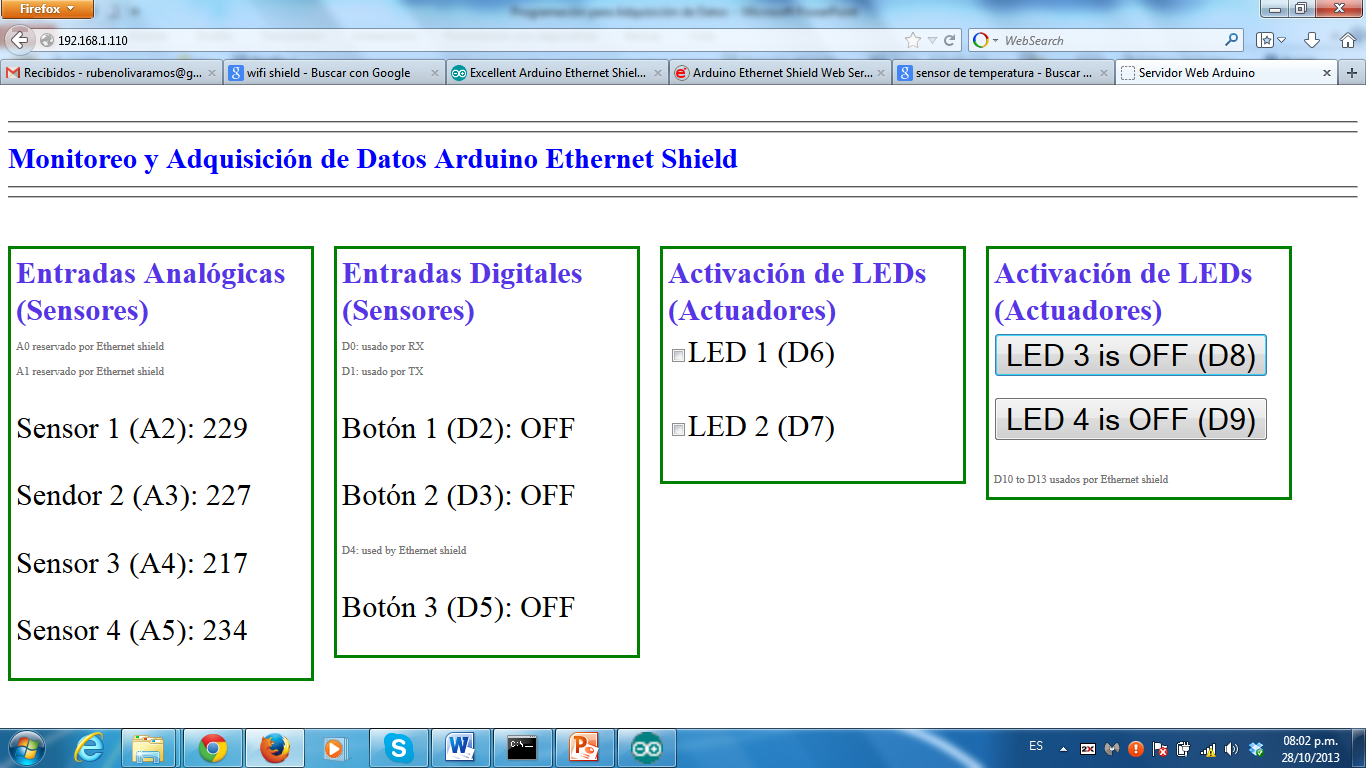 Ejemplo de Conexiones para activación
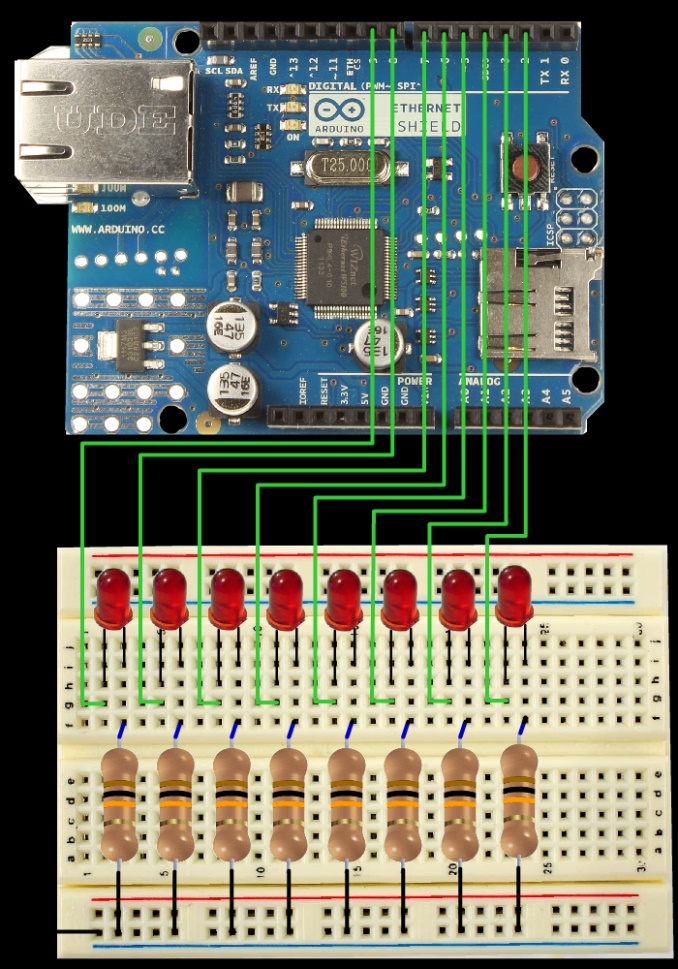